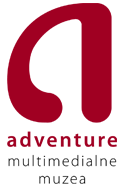 Kalejdoskop historii
Projekt trasy ekspozycyjnej pod Wzgórzem Zamkowym
Listopad 2013
Założenia
Wykorzystanie naturalnego potencjału miejsca.
Stworzenie atrakcji turystycznej przyciągającej turystów z Będzina, Zagłębia, Śląska i Małopolski.
Zaprojektowanie ekspozycji/trasy/przestrzeni, w której chce się spędzać wolny czas.
Opracowanie trasy, która jest wielopłaszczyznowym materiałem edukacyjnym.
Metafora prowadząca
Szkiełko kalejdoskopu
oglądamy je z bliska, 
na wyciągnięcie ręki, 
na zakończenie układają się w wielobarwny obraz, okrąg,jak w kalejdoskopie – pejzaż historii ze zwiedzającymi w tle.
Oś narracji
Będzin jako świadek i aktor historii Polski, historii Europy.
Miejsce na mapie, które determinuje funkcje miasta, jego strukturę społeczną i rozwój.
Przestrzeń wystawiennicza
Z ziemi
Tu będziem My…
Centrum handlu
Gorące pogranicze
Ołów, cynk, węgiel 
W Niepodległej
Pożoga
PRL
Kalejdoskop historii
Charakter ekspozycji
Narracyjna
Multimedialna
Oddziałująca na zmysły
Interesująca zabudowa scenograficzna
Wykorzystanie w bezpieczny sposób nie eksponowanych obiektów z zasobów MZ w Będzinie
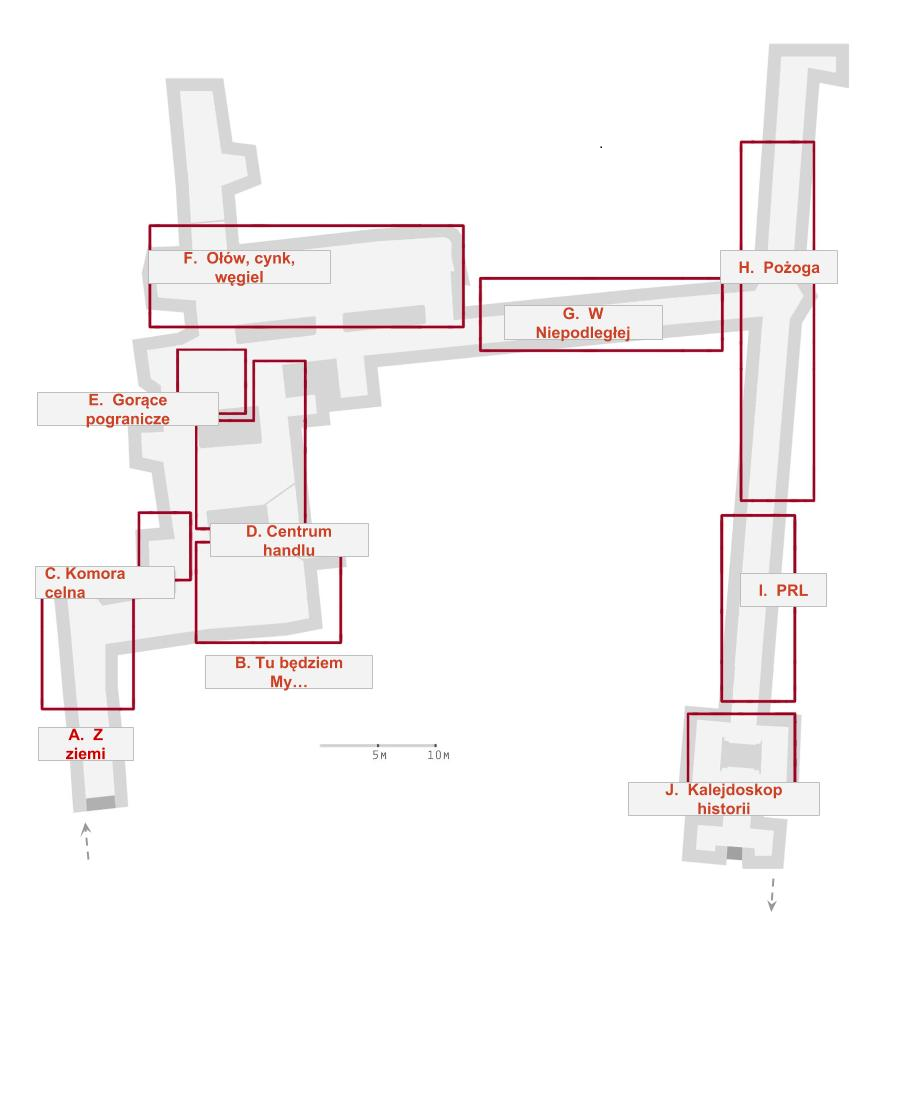 A. Z ziemi
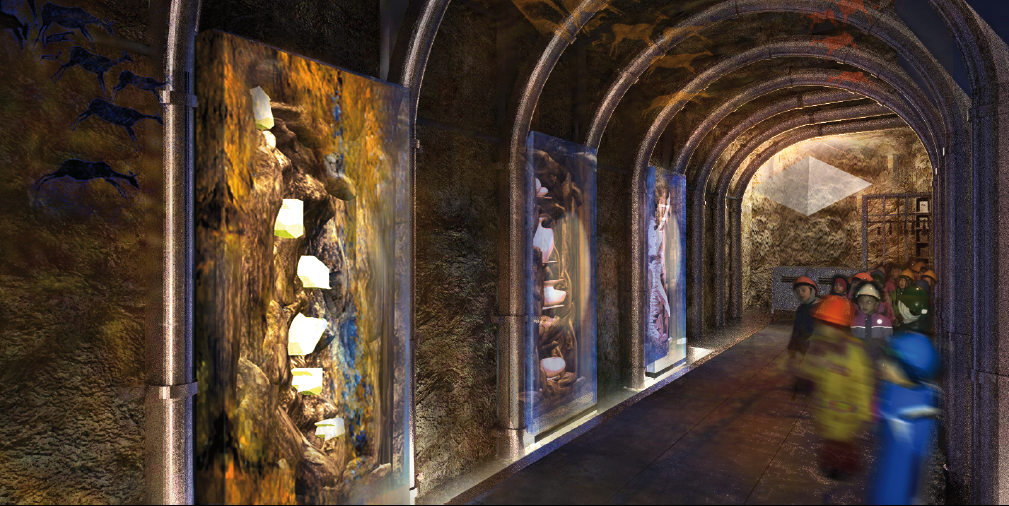 B. Tu będziem My…
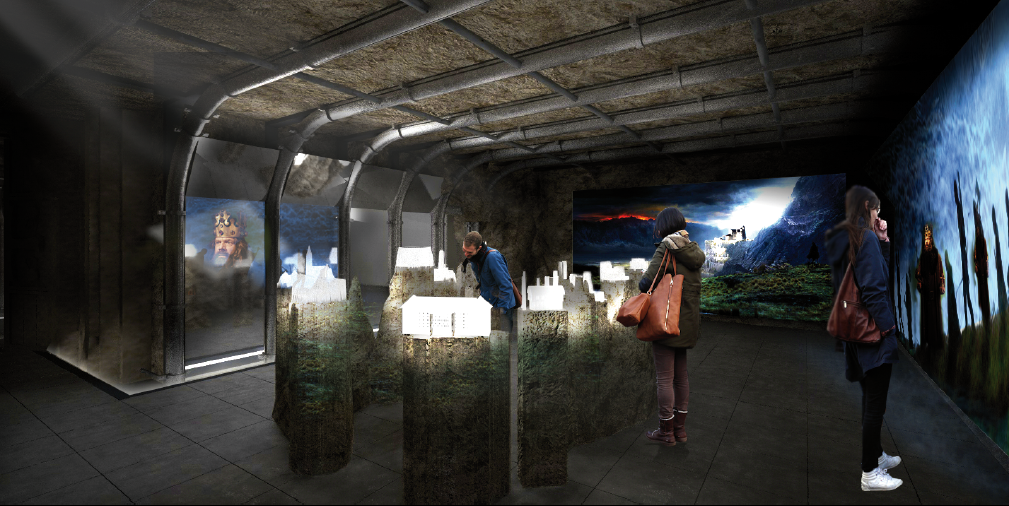 C. Komora celna
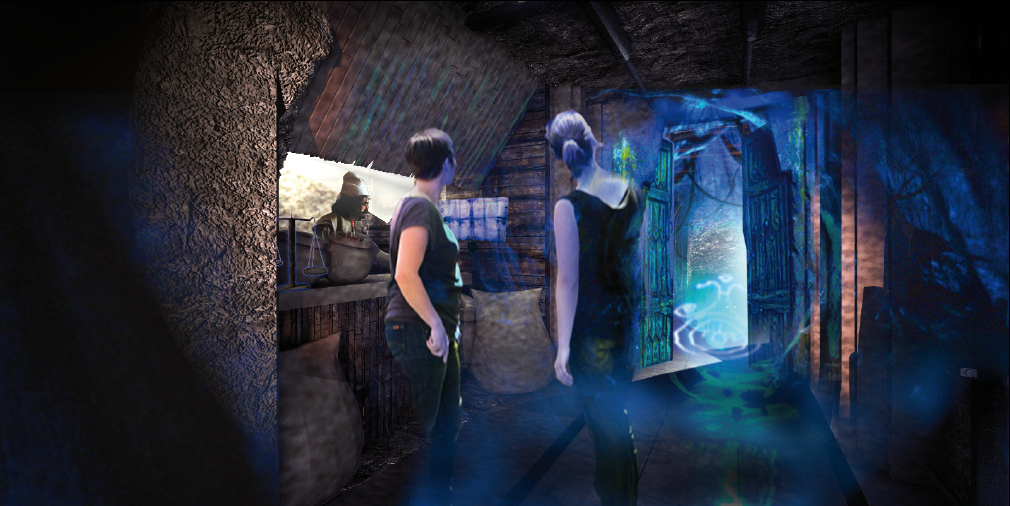 D. Centrum handlu
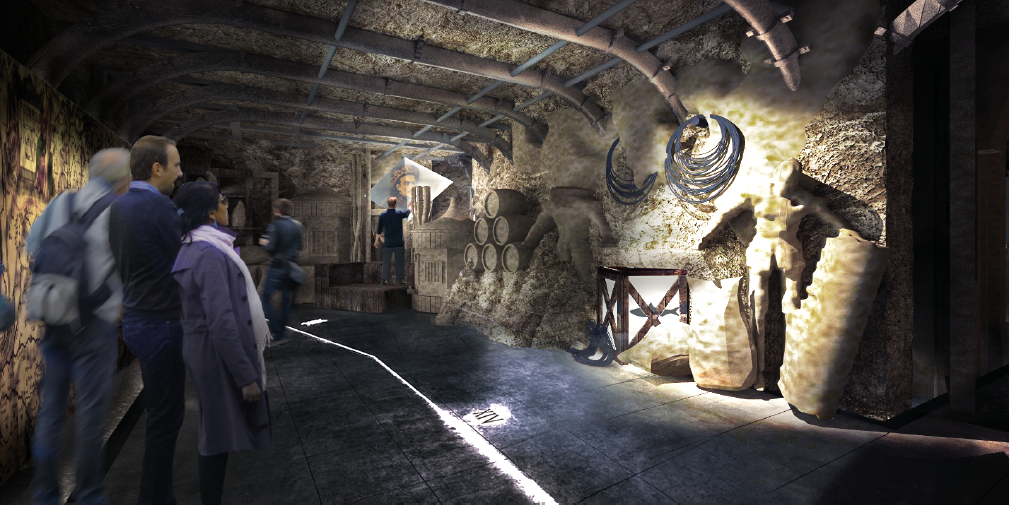 E. Gorące pogranicze
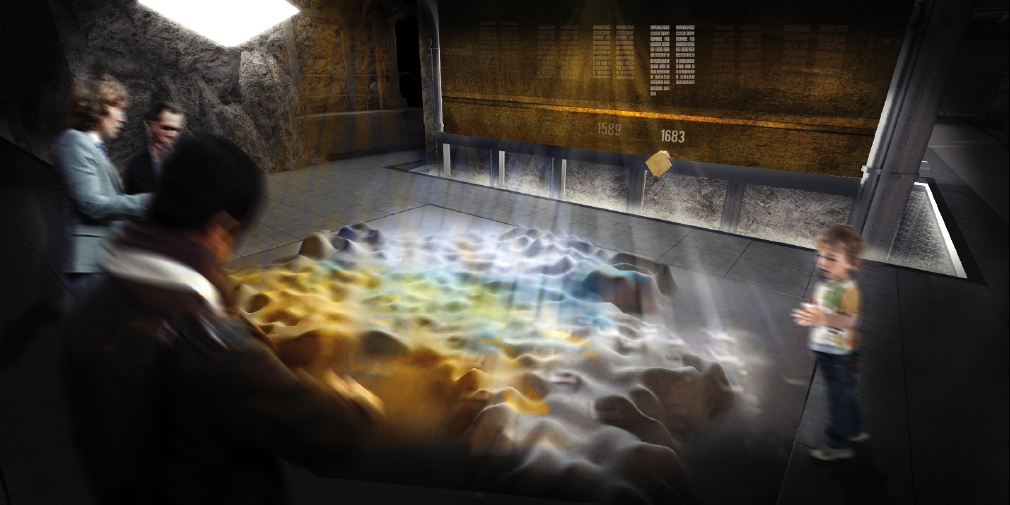 F. Ołów, cynk, węgiel
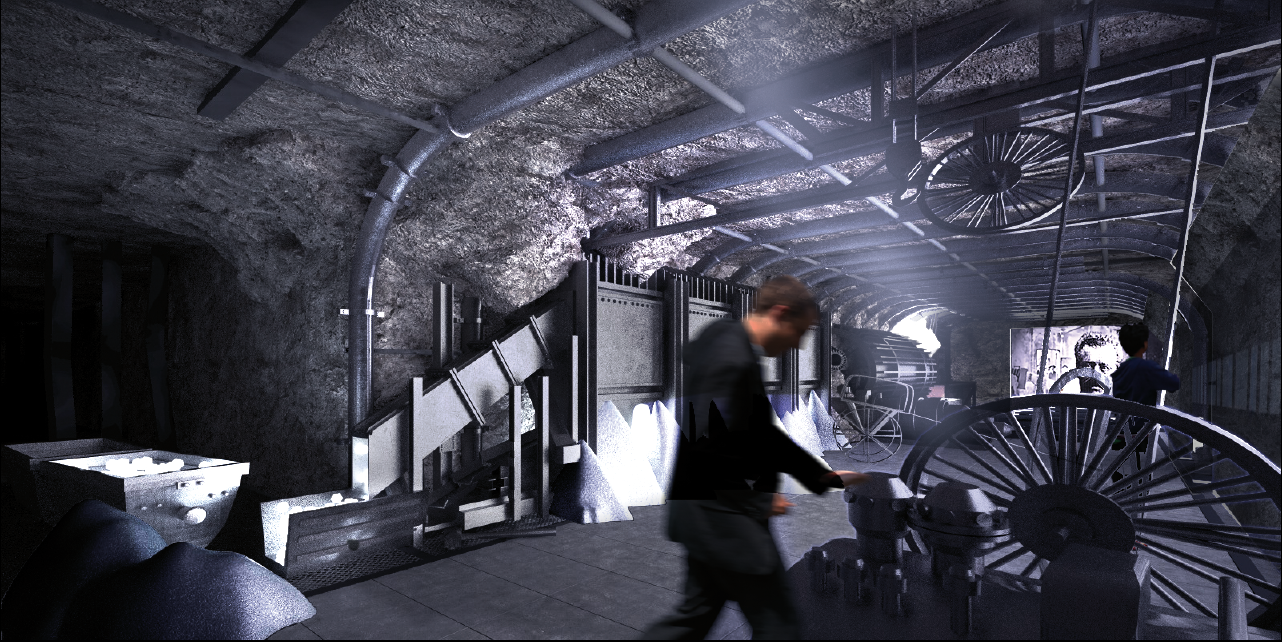 G. W Niepodległej
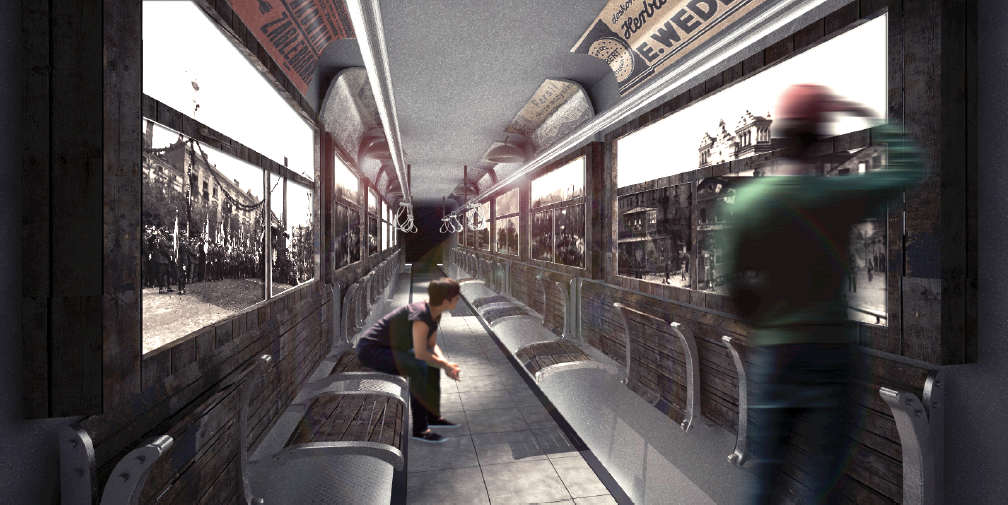